Follow up analysis from 12 January SSW meeting
4 Feb 2016
Action Items from 12 Jan
Repeat Climatologies using 5 ° x 5°

Repeat SVD analysis for different categories

SVD analysis skill due to individual modes

ENSO analogs
Table format
Composite maps
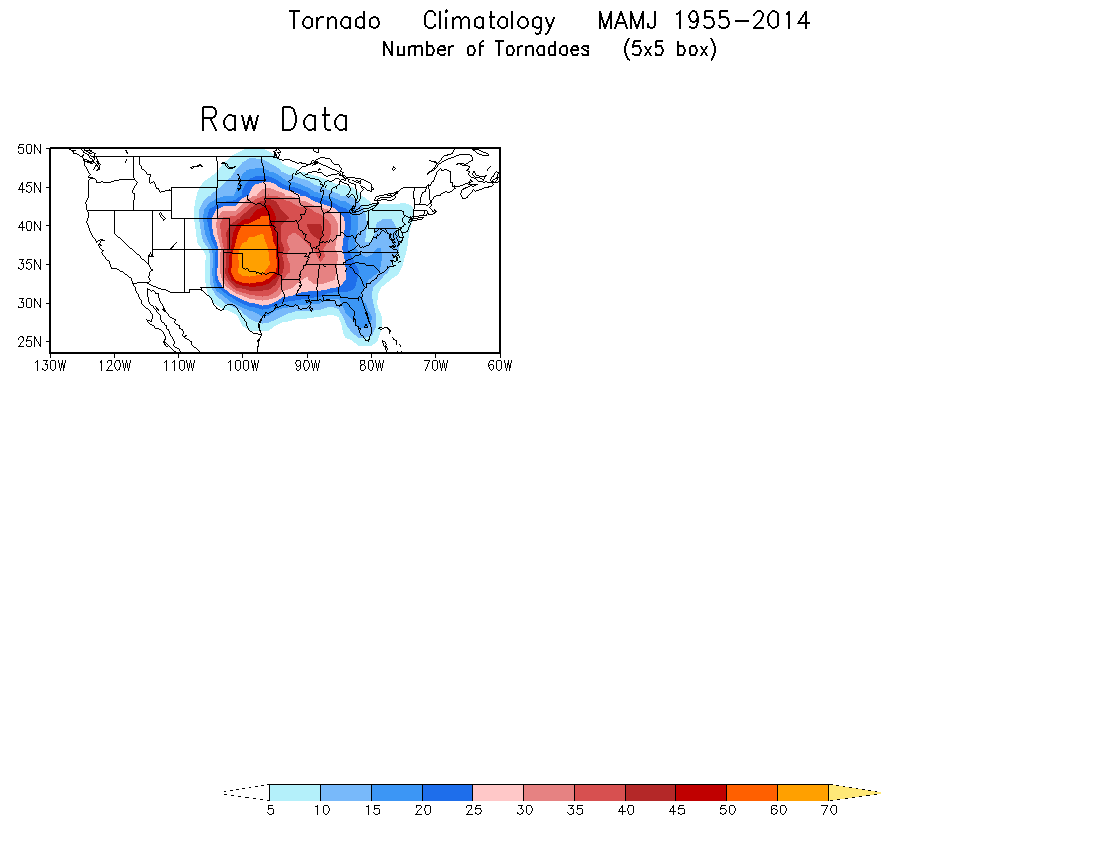 All Data
EF1 – EF5
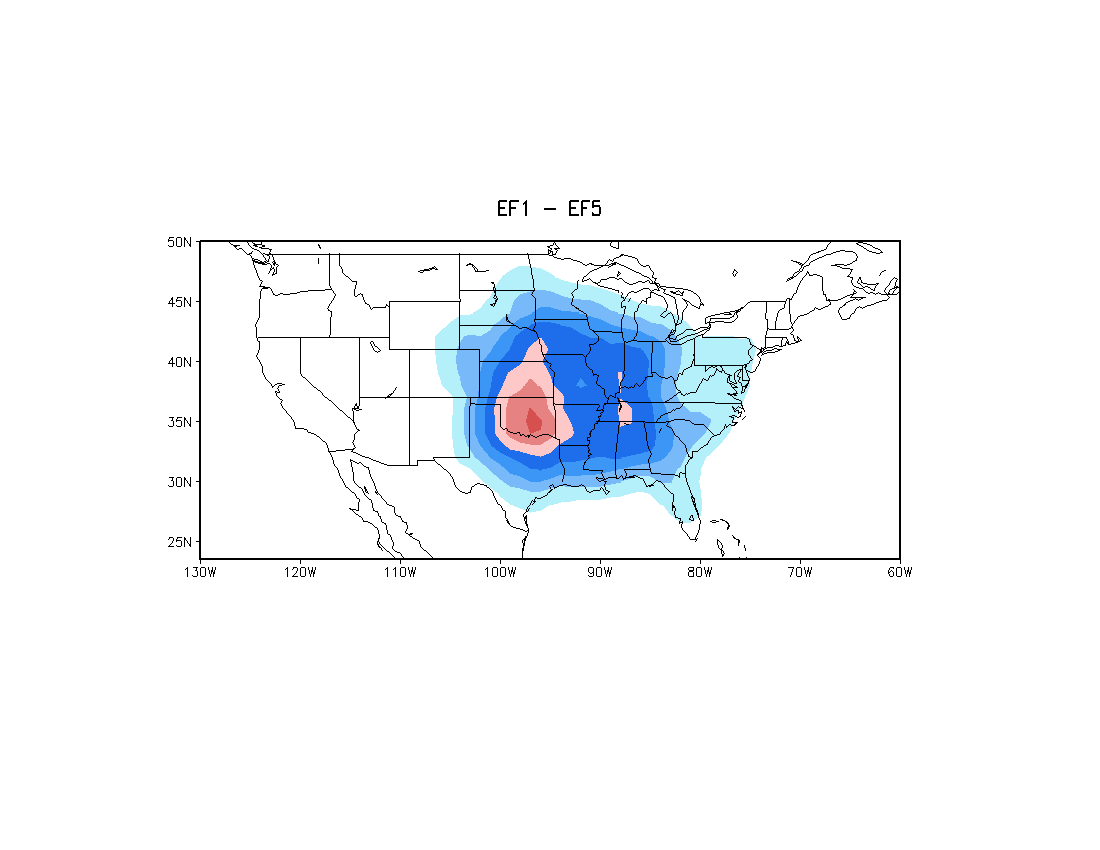 EF2 – EF5
EF3 – EF5
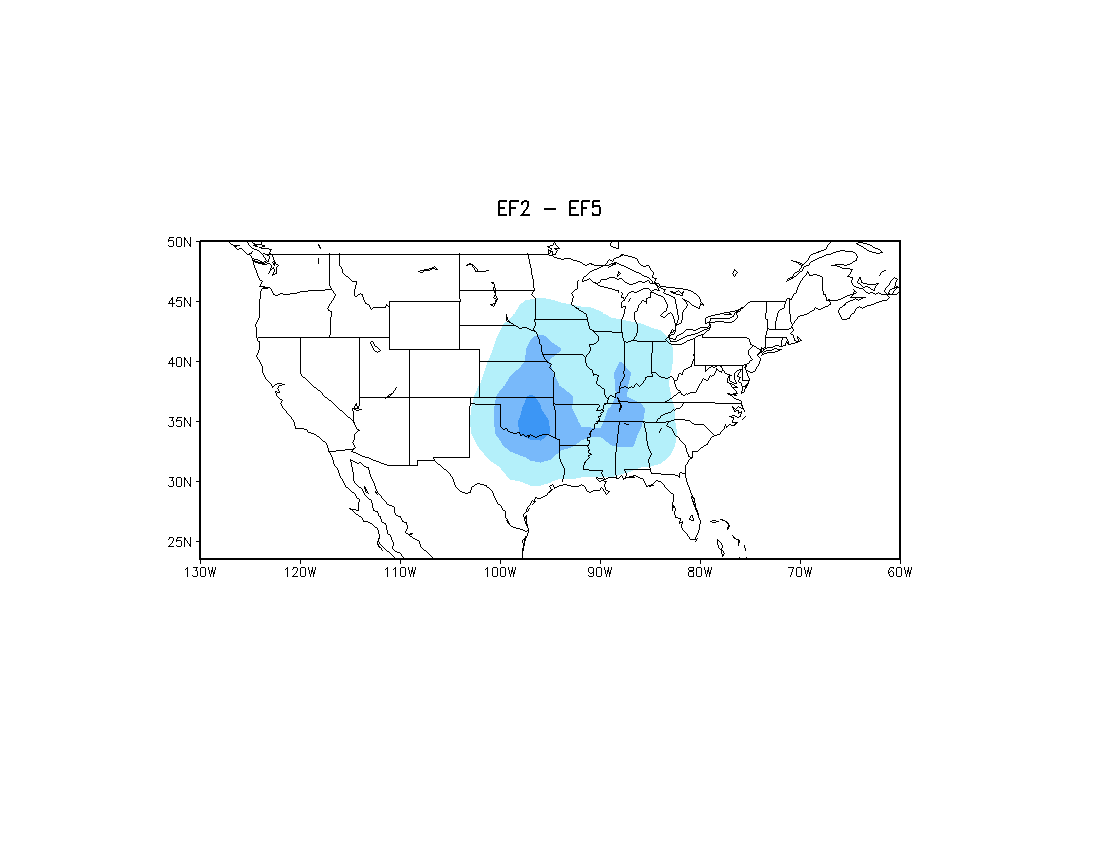 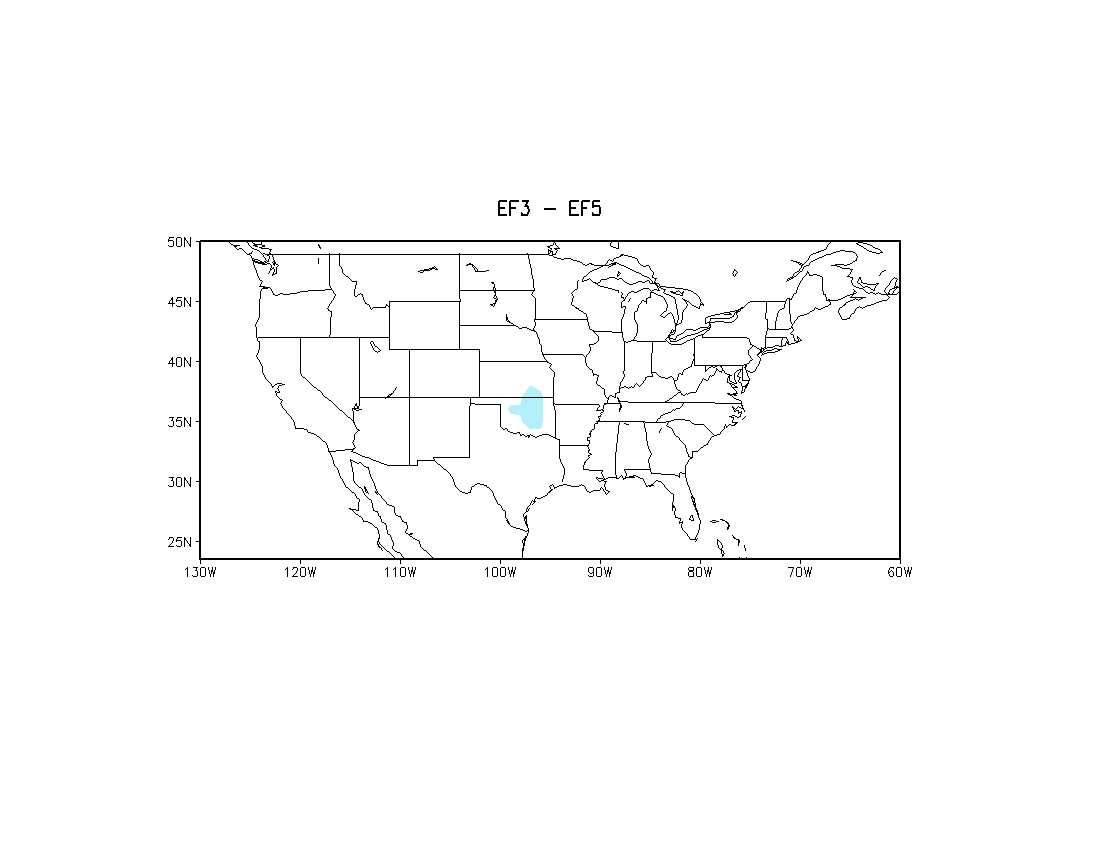 Hail Climatology  MAMJ 1985-2014
 Number of Hail Reports (5x5 box)
≥ 1.0”
≥ 1.5”
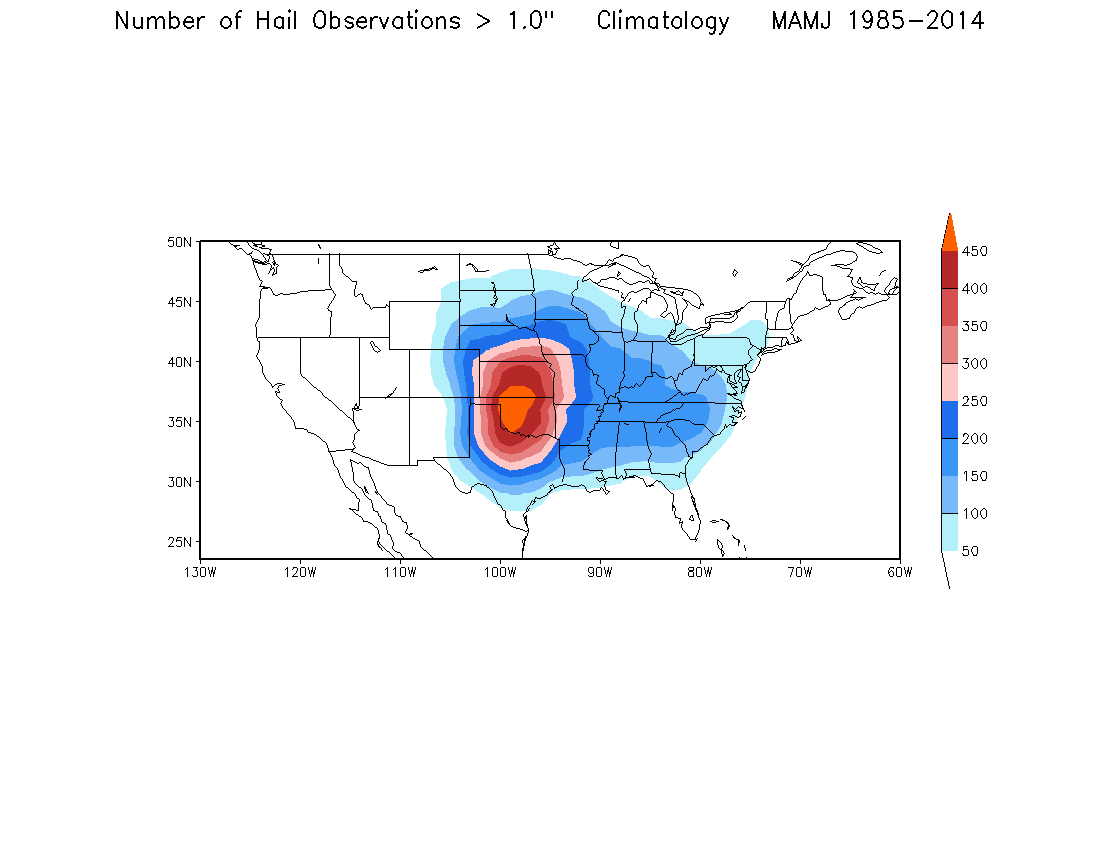 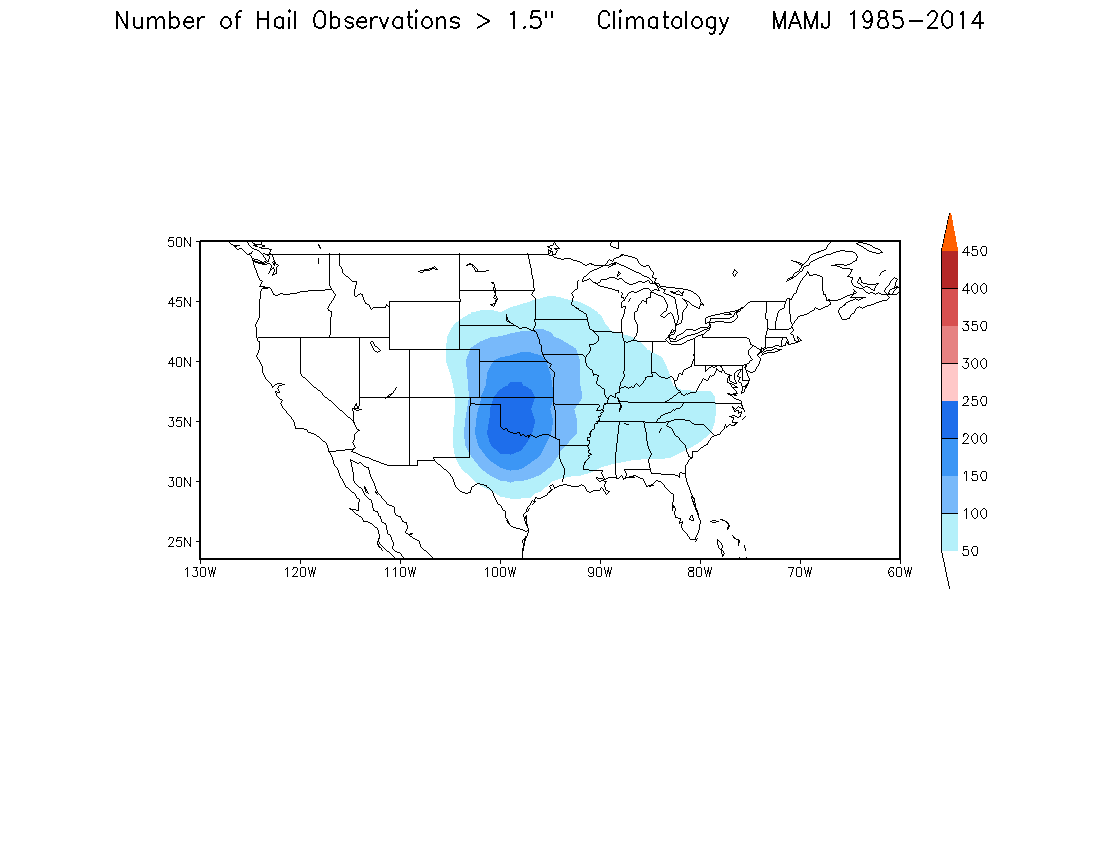 ≥ 2.0”
≥ 2.5”
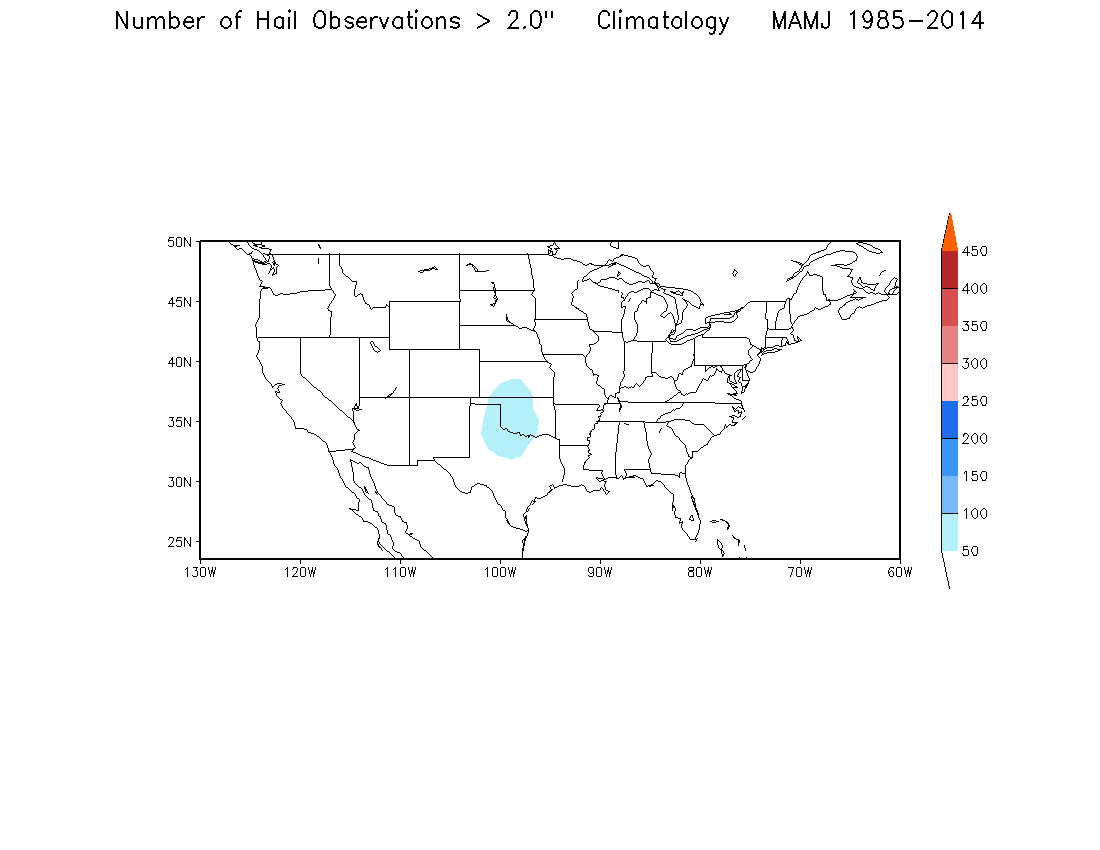 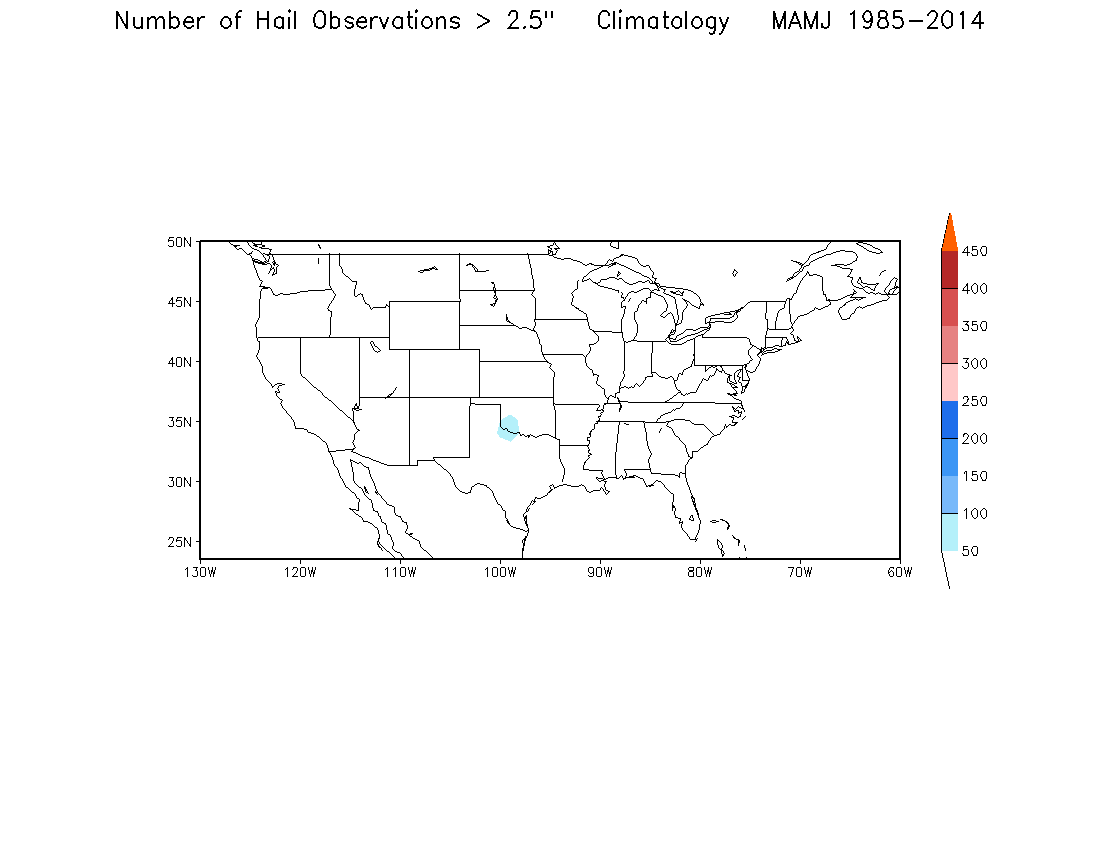 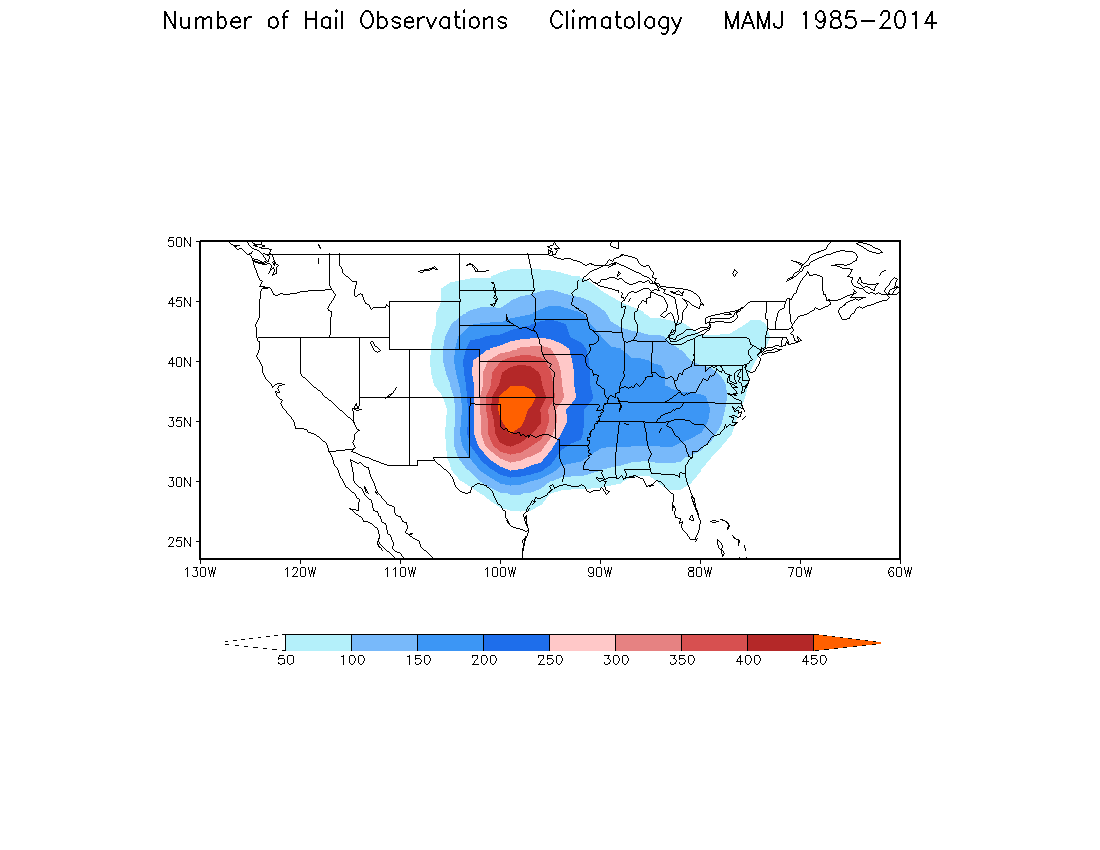 Methodology
(from 12 Jan)
The statistical forecast model is based on lagged relationships between January SST and MAMJ tornado/hail activity.
The lagged relationships are objectively identified by the singular value decomposition (SVD) method.
Forecast skill is measured by anomaly correlation and hit rate.
Tornado
EF1-EF5 & EF3-EF5
SVD: Spatial Pattern (EF1-EF5)
January SST
MAMJ Tornado
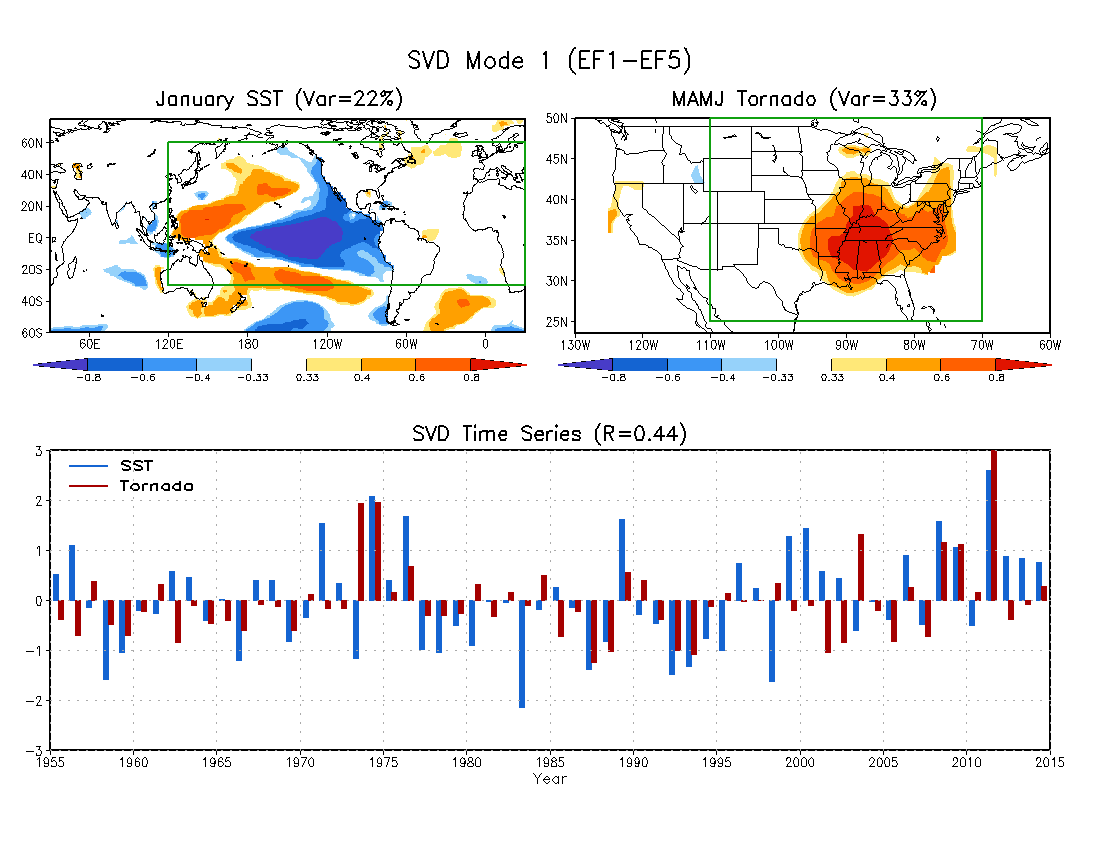 Mode 1
33%
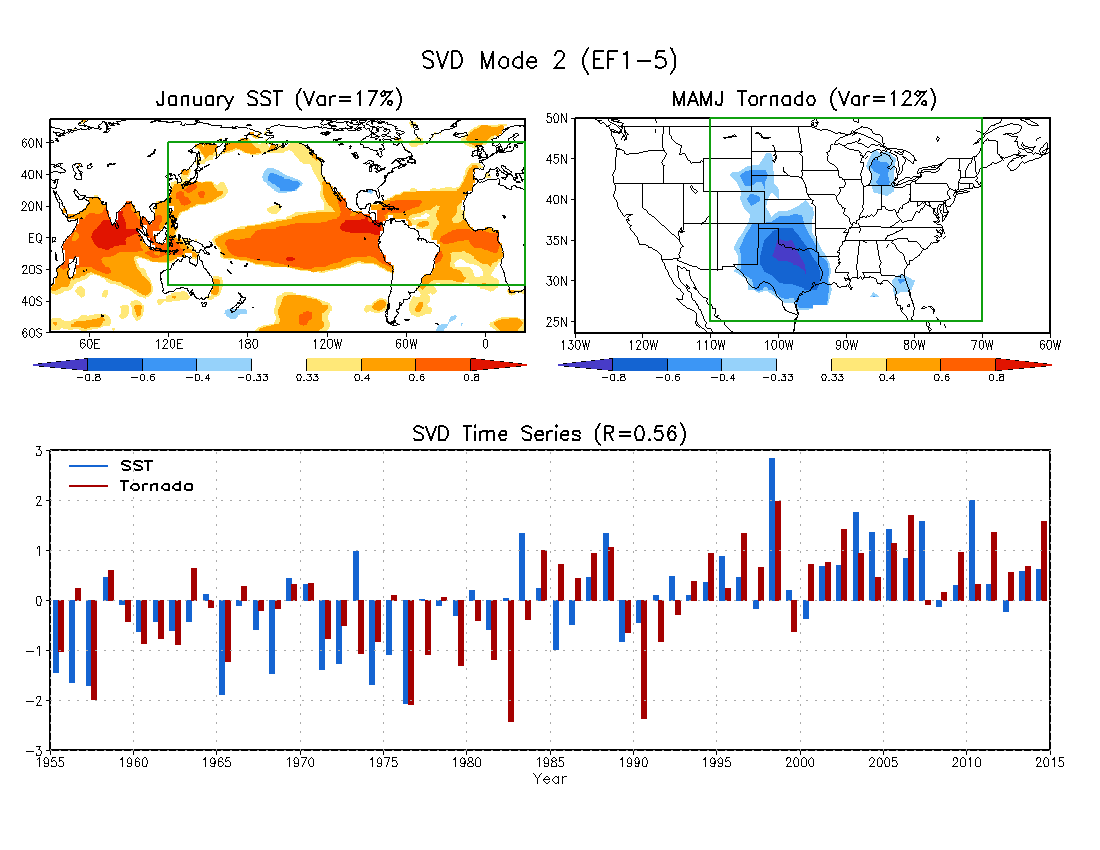 Mode 2
12%
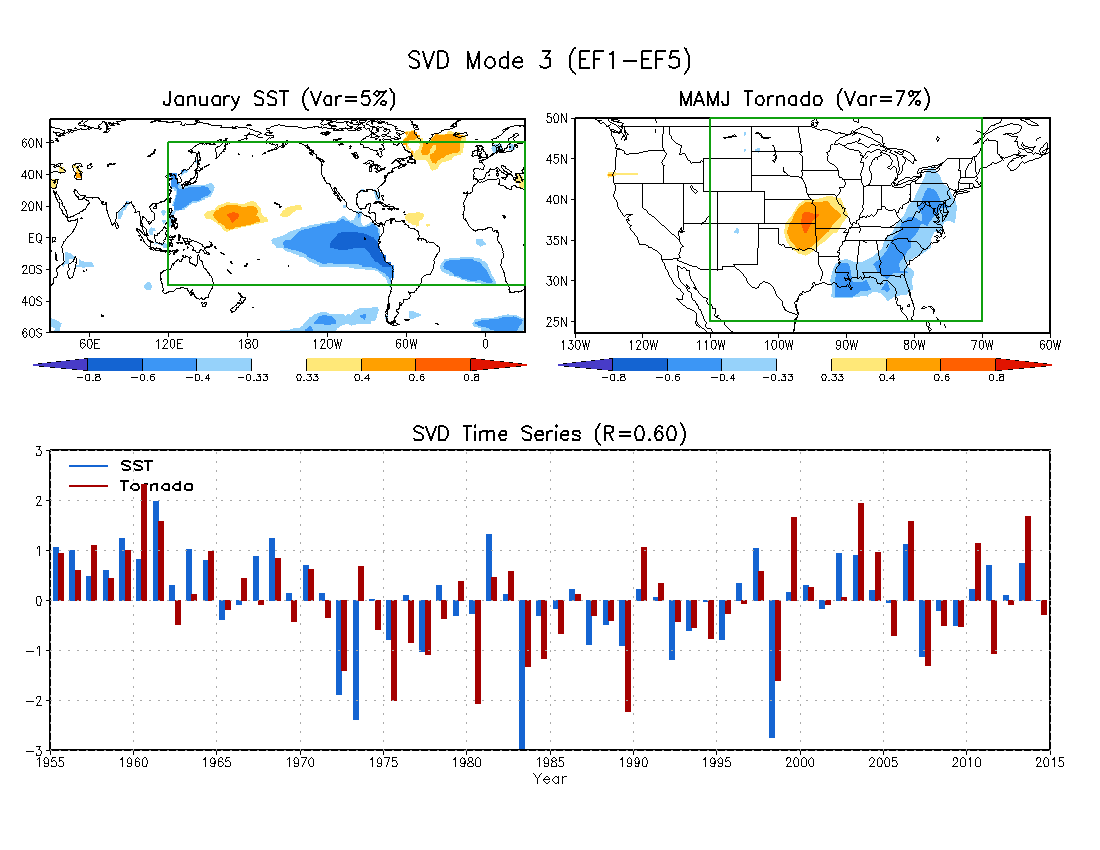 Mode 3
7%
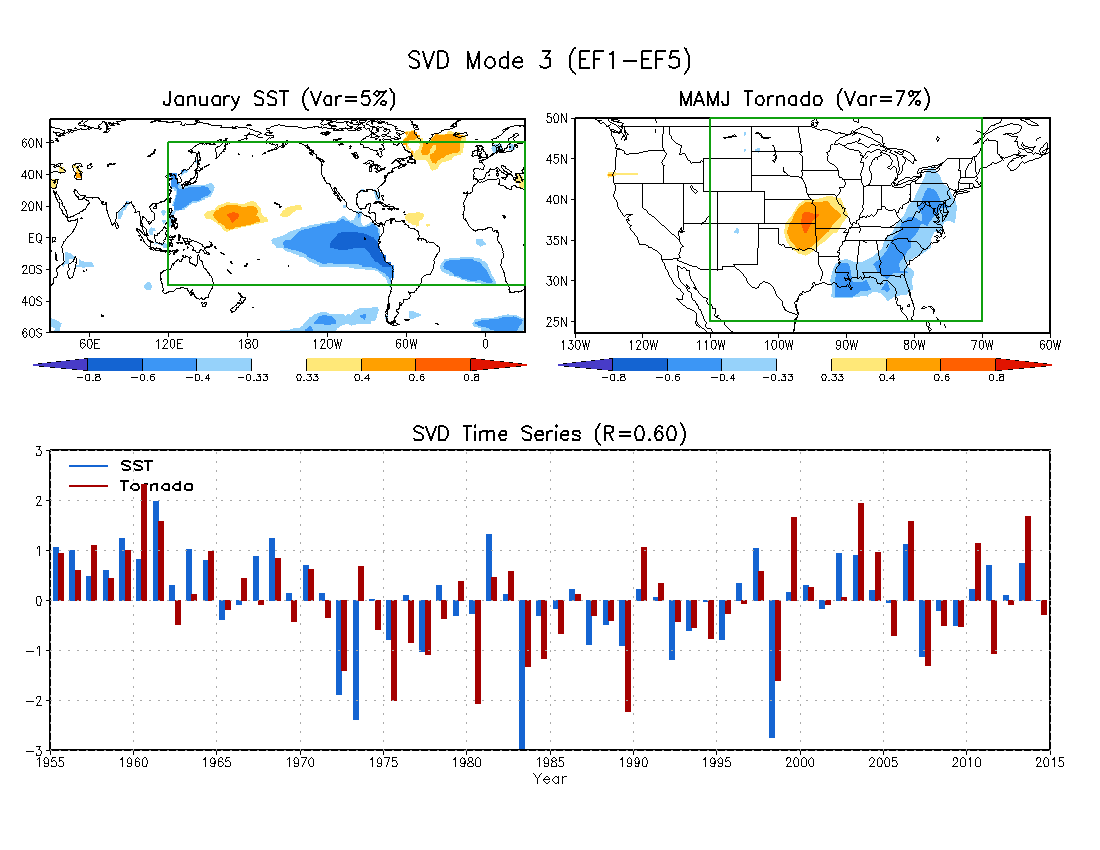 SVD: Spatial Pattern (EF3-EF5)
January SST
MAMJ Tornado
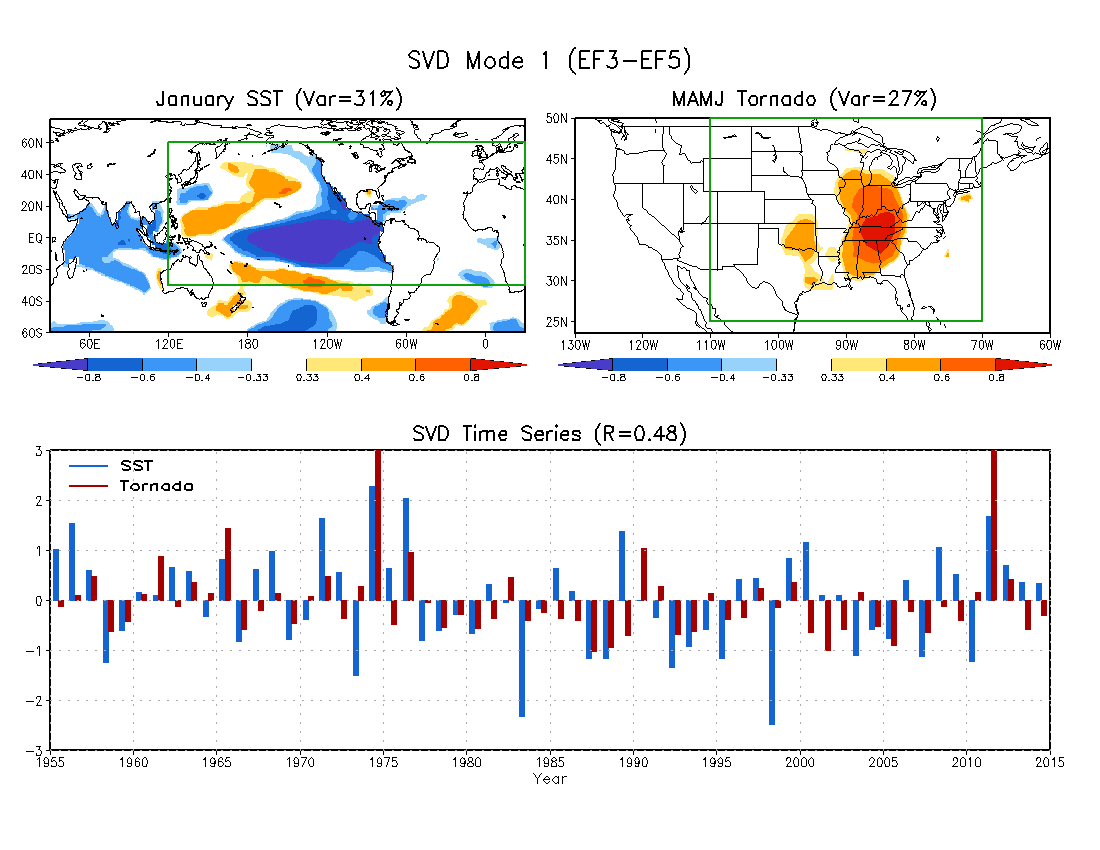 Mode 1
27%
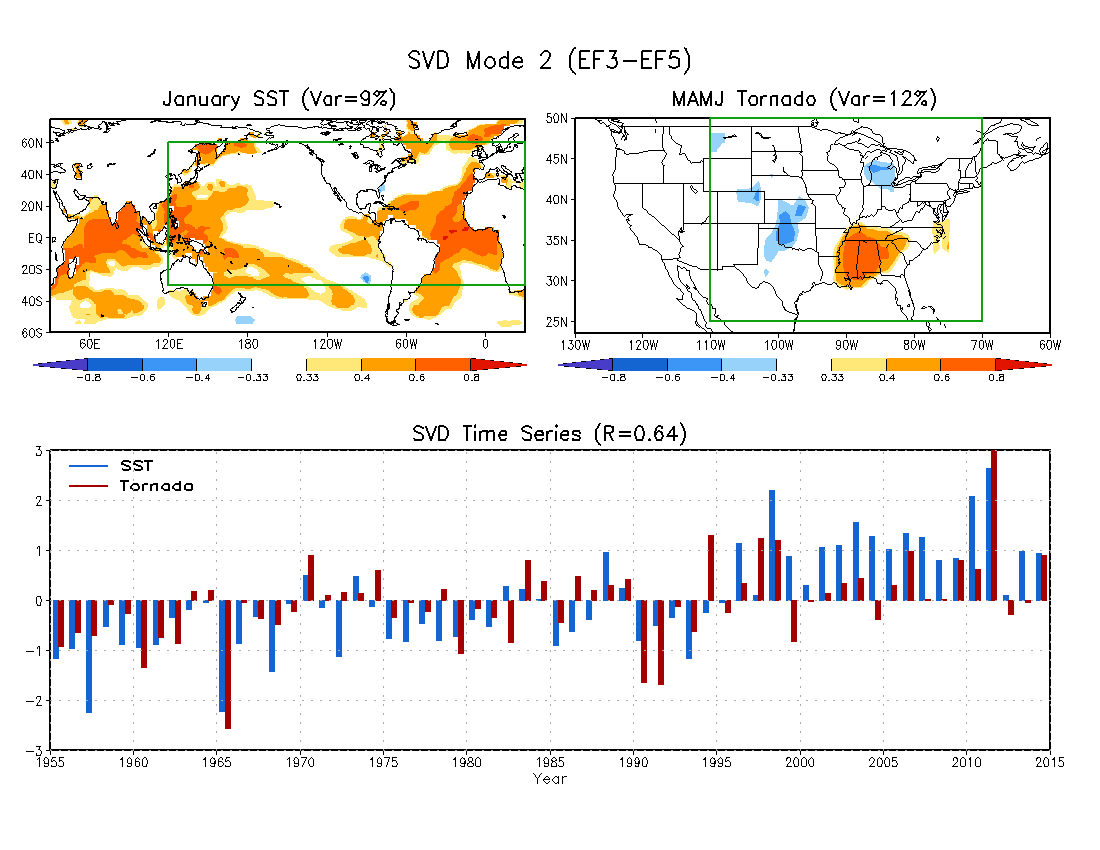 Mode 2
12%
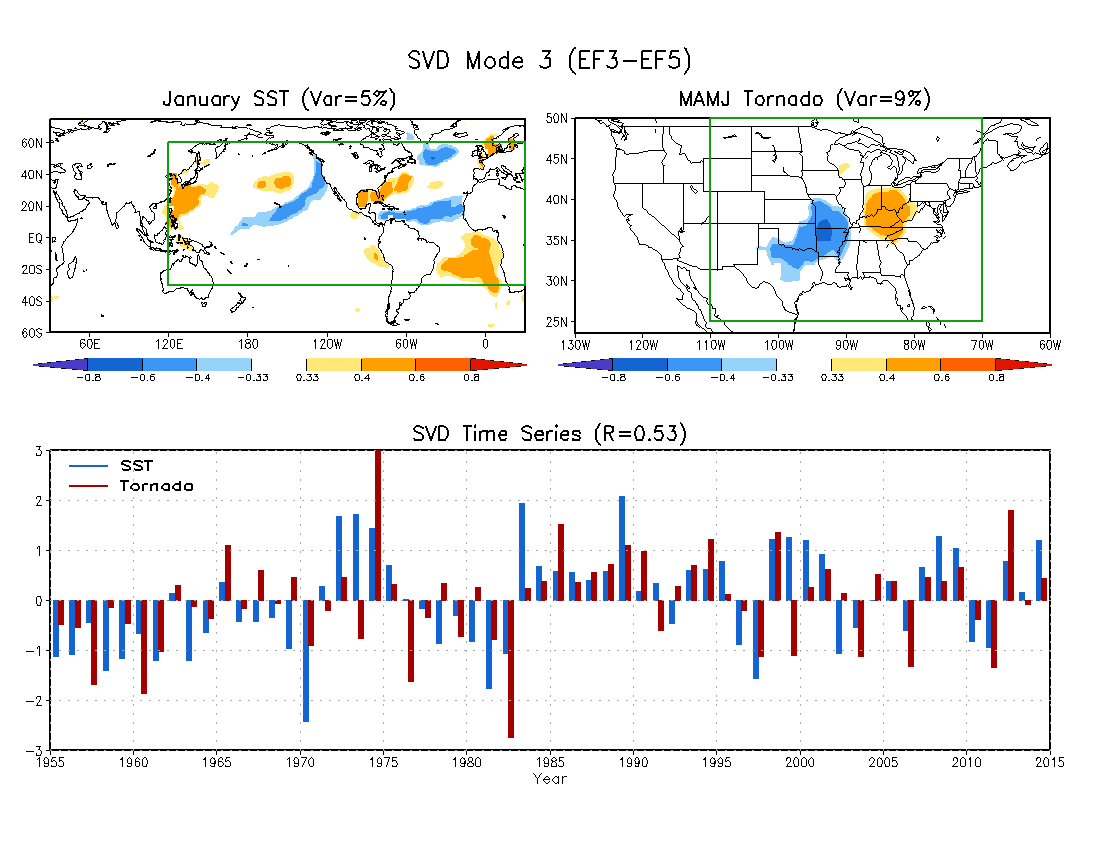 Mode 3
9%
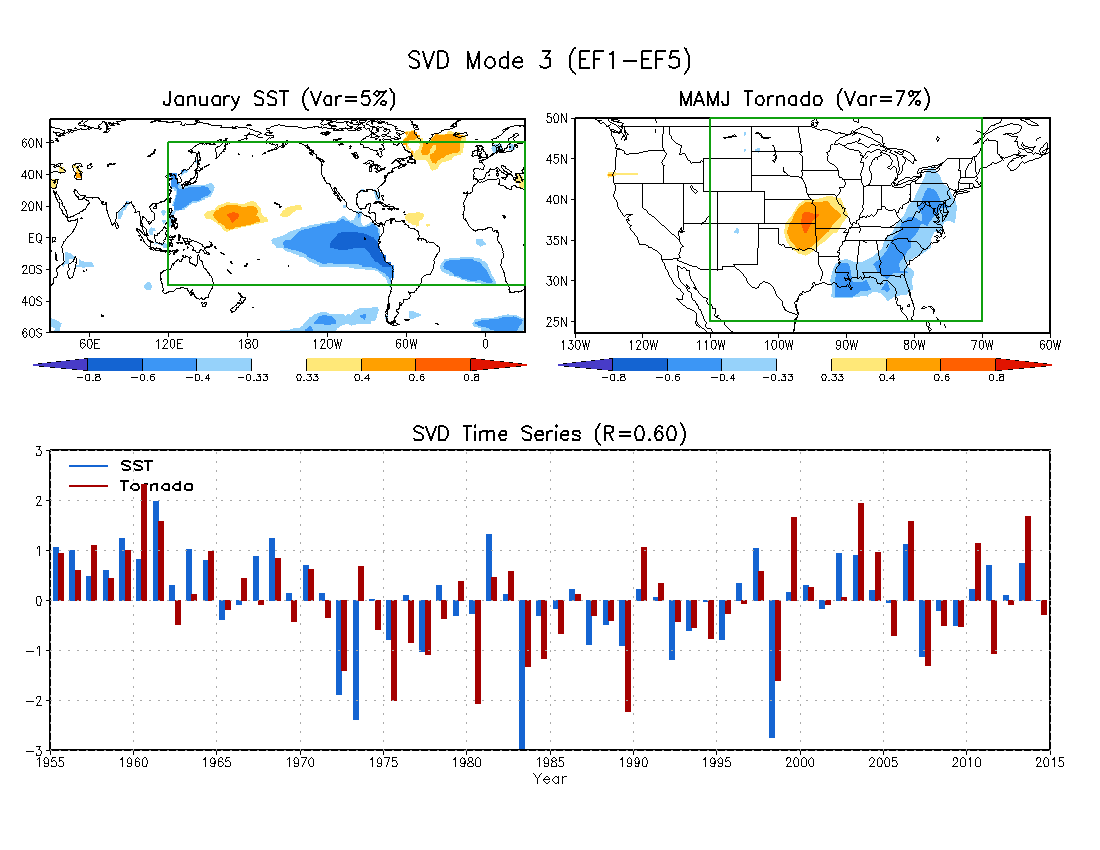 Hail
≥ 1.0”  &   ≥ 2.0”
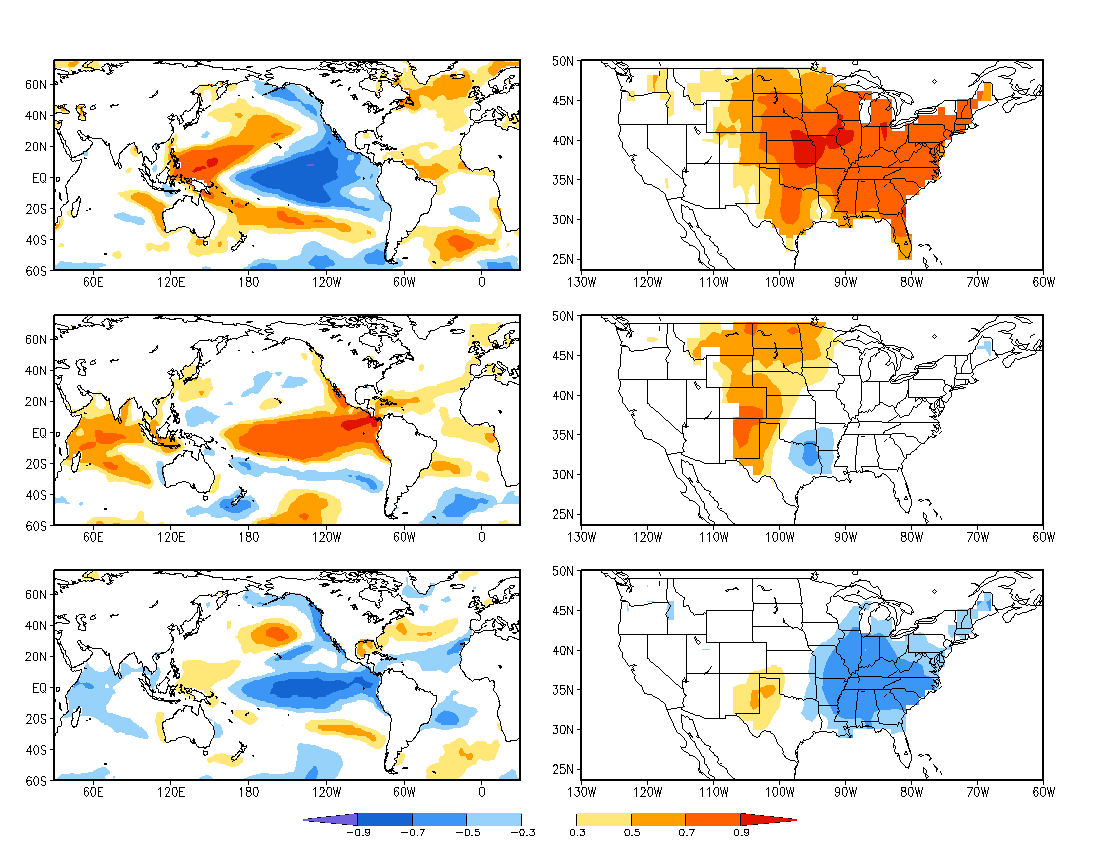 SVD: Spatial Pattern (≥ 1.0”) (1985-2014)
January SST
MAMJ Hail
Mode 1
63%
Mode 2
7%
Mode 3
10%
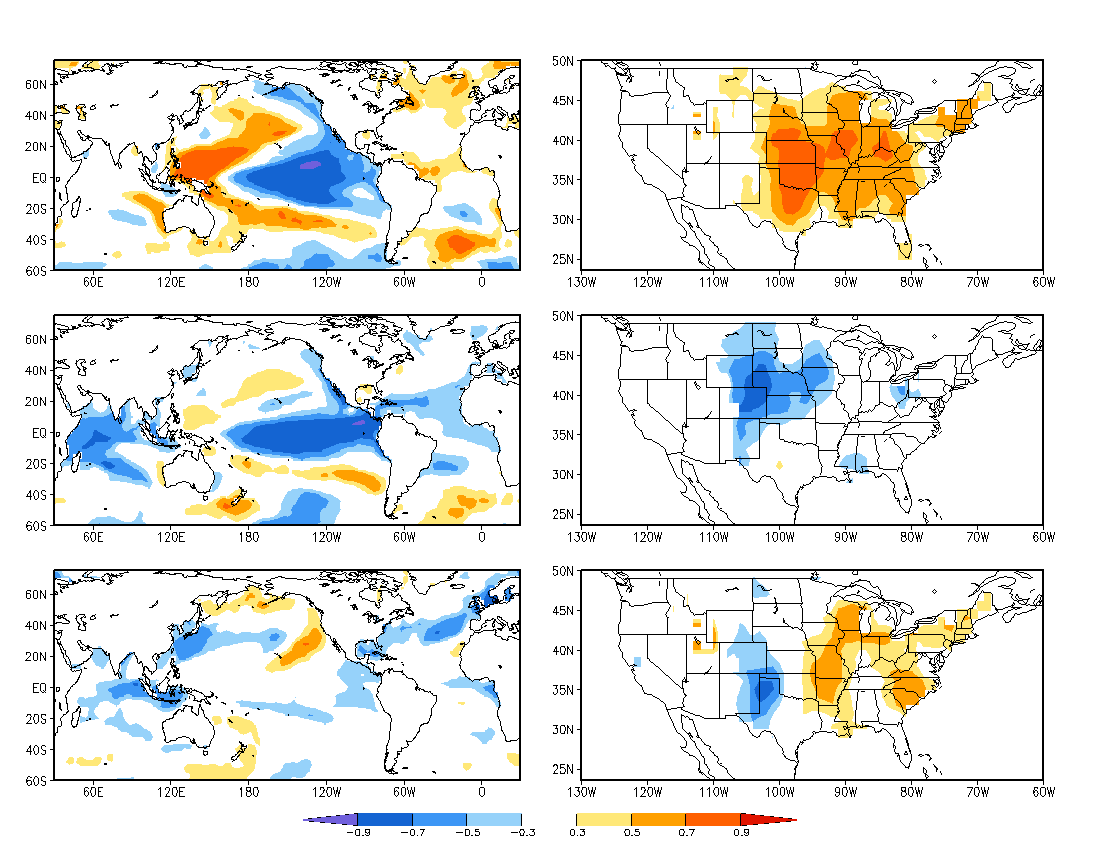 SVD: Spatial Pattern (≥ 2.0”) (1985-2014)
January SST
MAMJ Hail
Mode 1
40%
Mode 2
8%
Mode 3
13%
Skill
Anomaly Correlation & Hit Rate
Anomaly Correlation
Tornado (EF1-EF5)
Hail ( ≥ 1”)
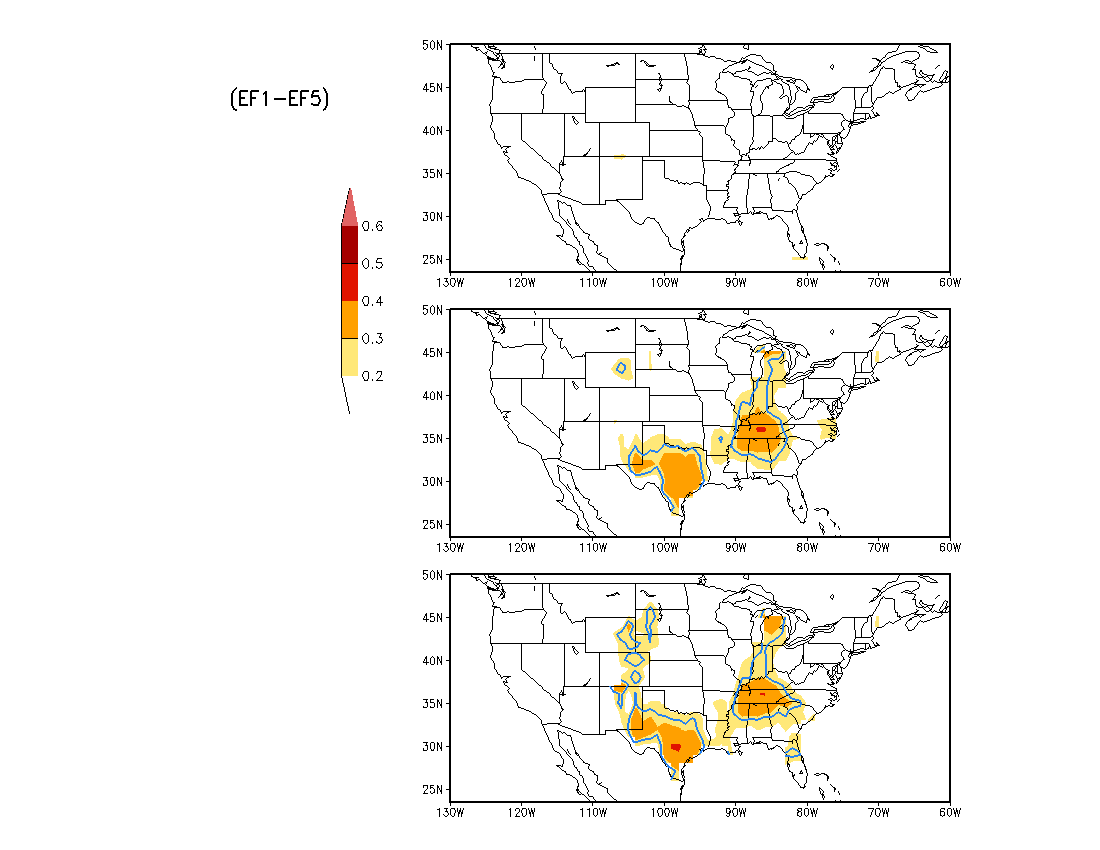 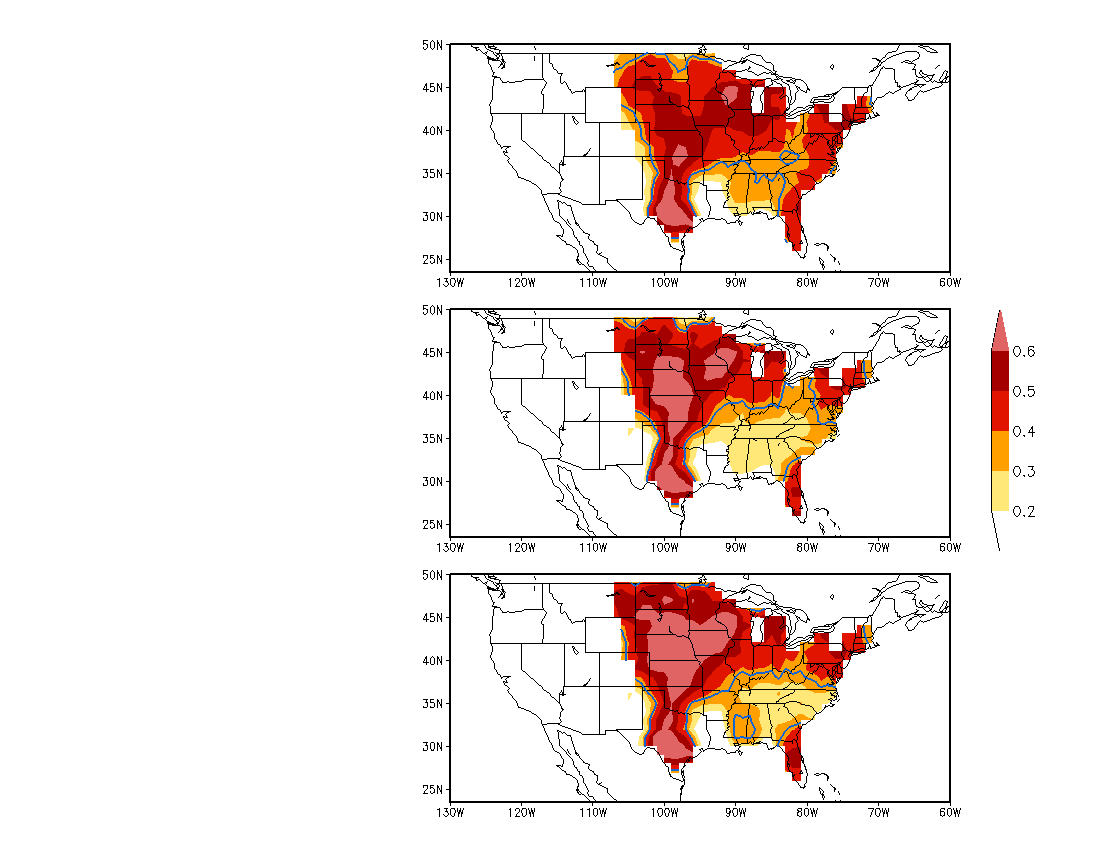 SVD1
SVD1 +SVD2
SVD1 +SVD2+SVD3
Tornado (All data)
Hail ( All data)
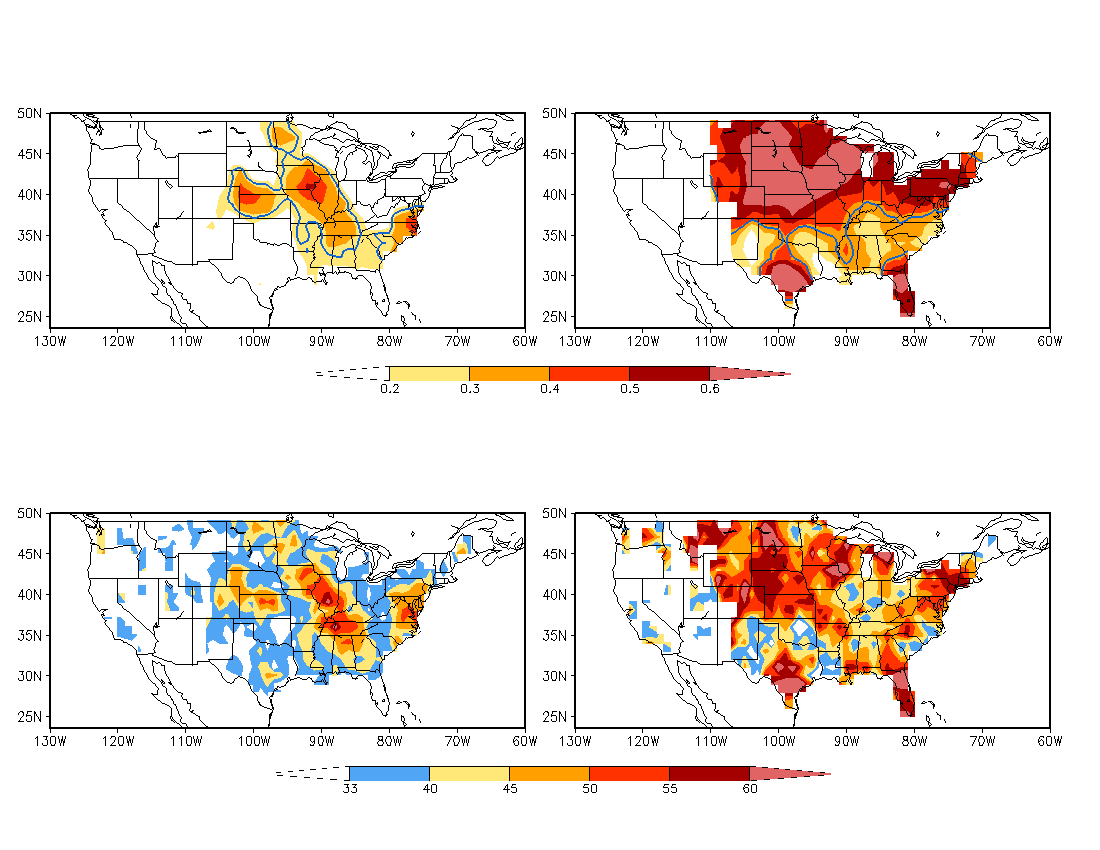 Hit Rate
Hail (≥ 1.0 “)
EF1 – EF5
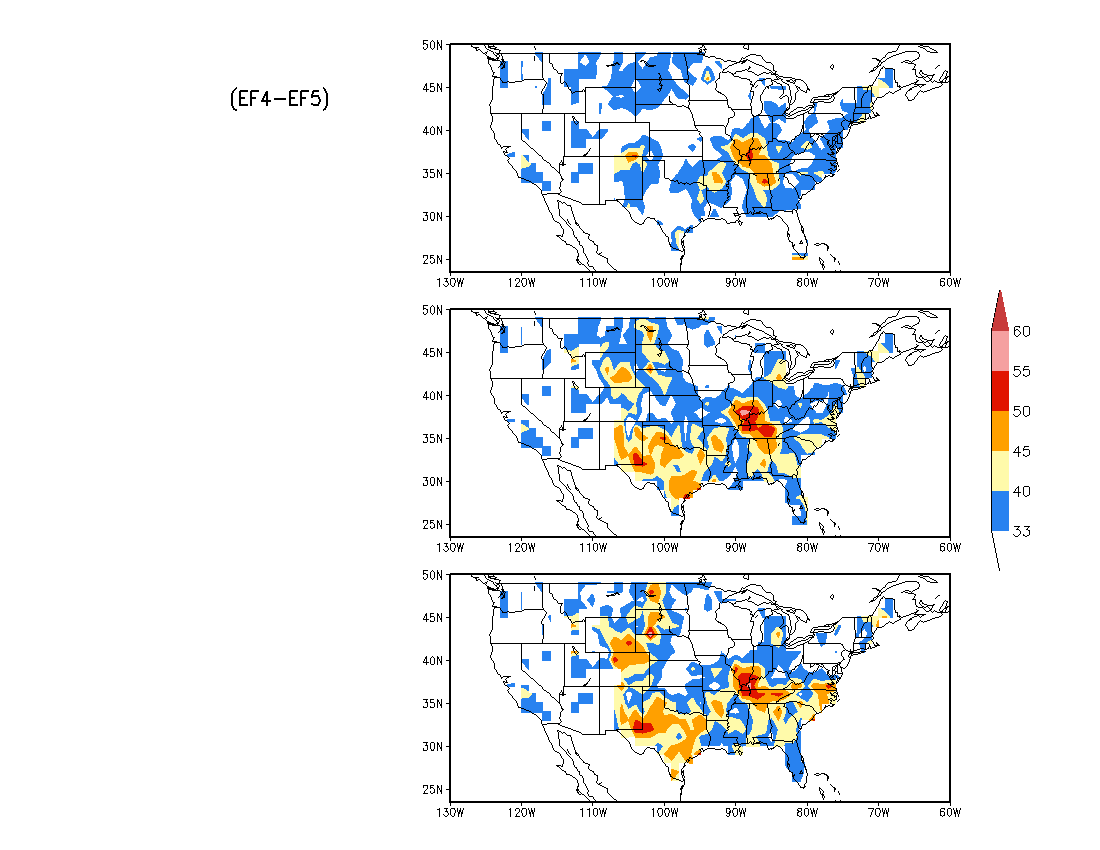 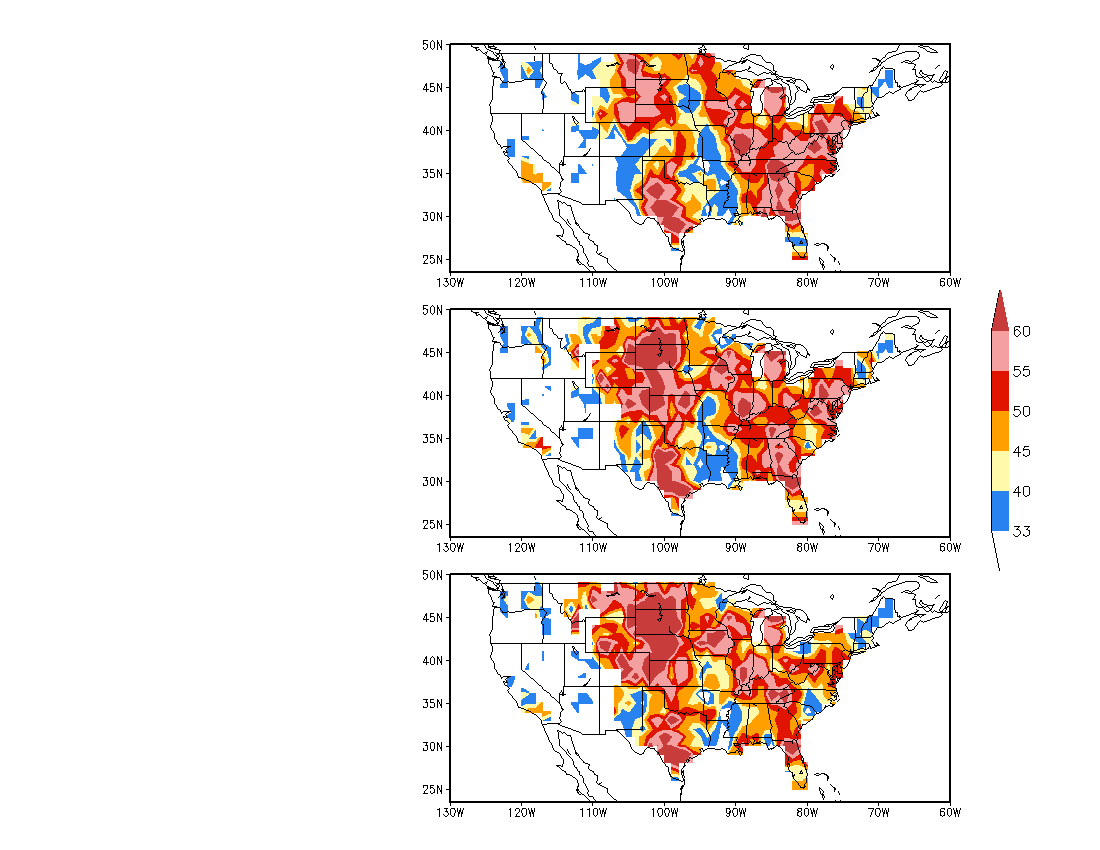 Three categories
Above normal:  33%
Near normal:     33%
Below normal:   33%
SVD1
SVD1
SVD1 +SVD2
SVD1+SVD2+SVD3
Tornado (All Data)
Hail (All Data)
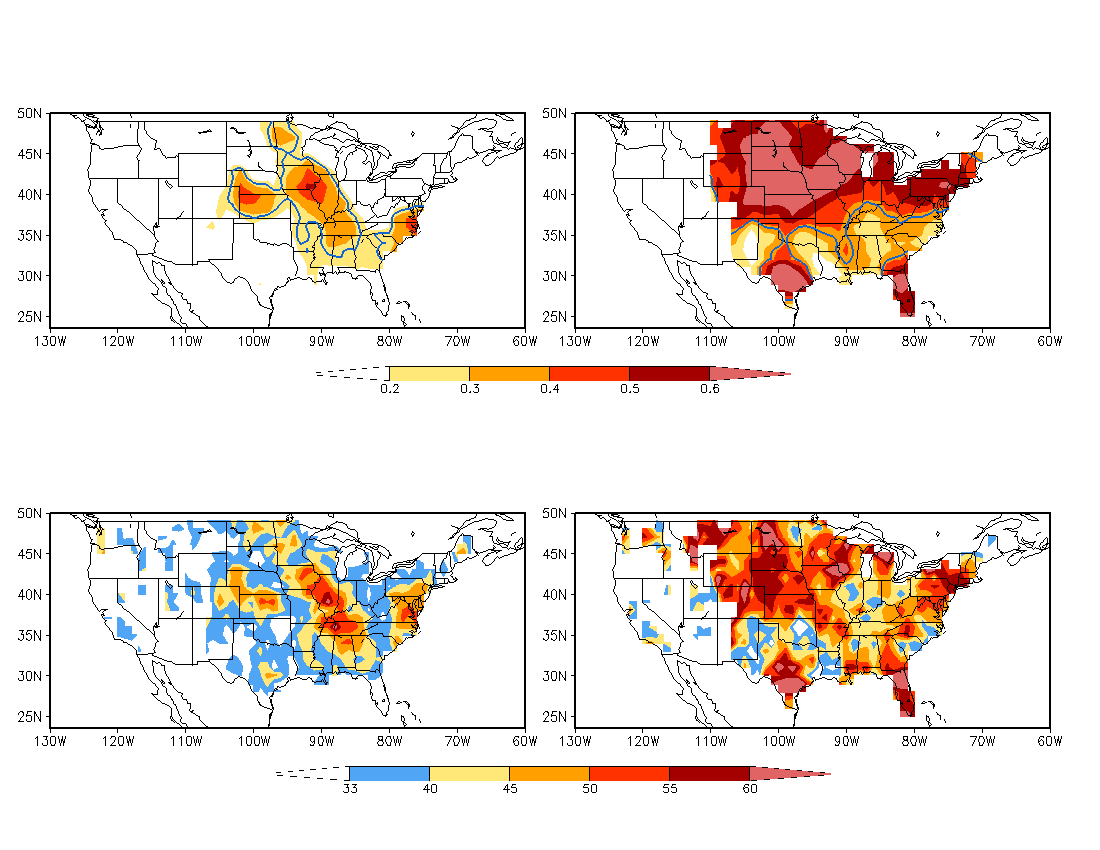 SVD Summary
EF1 – EF5 has similar pattern to EF0-EF5
Hail > 1.0 “ also has similar pattern to all hail sizes
Anomaly Correlation
EF1-EF5 had zero contribution from mode 1. All modes show smaller area than EF0-EF5
Hail ≥ 1.0” Mode 1 contributes the most to total. All modes show smaller area with larger values over Texas than all hail sizes
Hit Rate
EF1-EF5 smaller area than EF0-EF5, all modes show similar pattern.
Hail ≥ 1.0” similar pattern with larger values than all hail sizes
Displaying ENSO Climate Analogue/ Binning Tool Results
Methodology

Using January ERSSTv4 NINO3.4 values
CONUS (5°x5°) MAMJ storm reports.
Example: Numbers are For Example Only
CONUS (5°x5°) MAMJ Tornado reports (EF1-EF5) with Jan NINO 3.4
(1950-2014)
CONUS (5°x5°) MAMJ hail reports (≥ 1”) with Jan NINO 3.4
(1985-2014)
ENSO Composite Maps
Layout similar to current CPC ENSO Temp/Precip composites
Anomalies and frequency of occurrence (%)
 
Composite years based on NDJ ONI ENSO years
El Nino Years (22): 1951 1953 1957 1958 1963 1965 1968 1969 1972 1976 1977 1979 1983 1986 1987 1991 1994 1997 2002 2004 2006 2009


La Nina Years (19): 1950 1954 1955 1964 1967 1970 1971 1973 1974 1975 1984 1988 1995 1998 1999 2000 2007 2010 2011
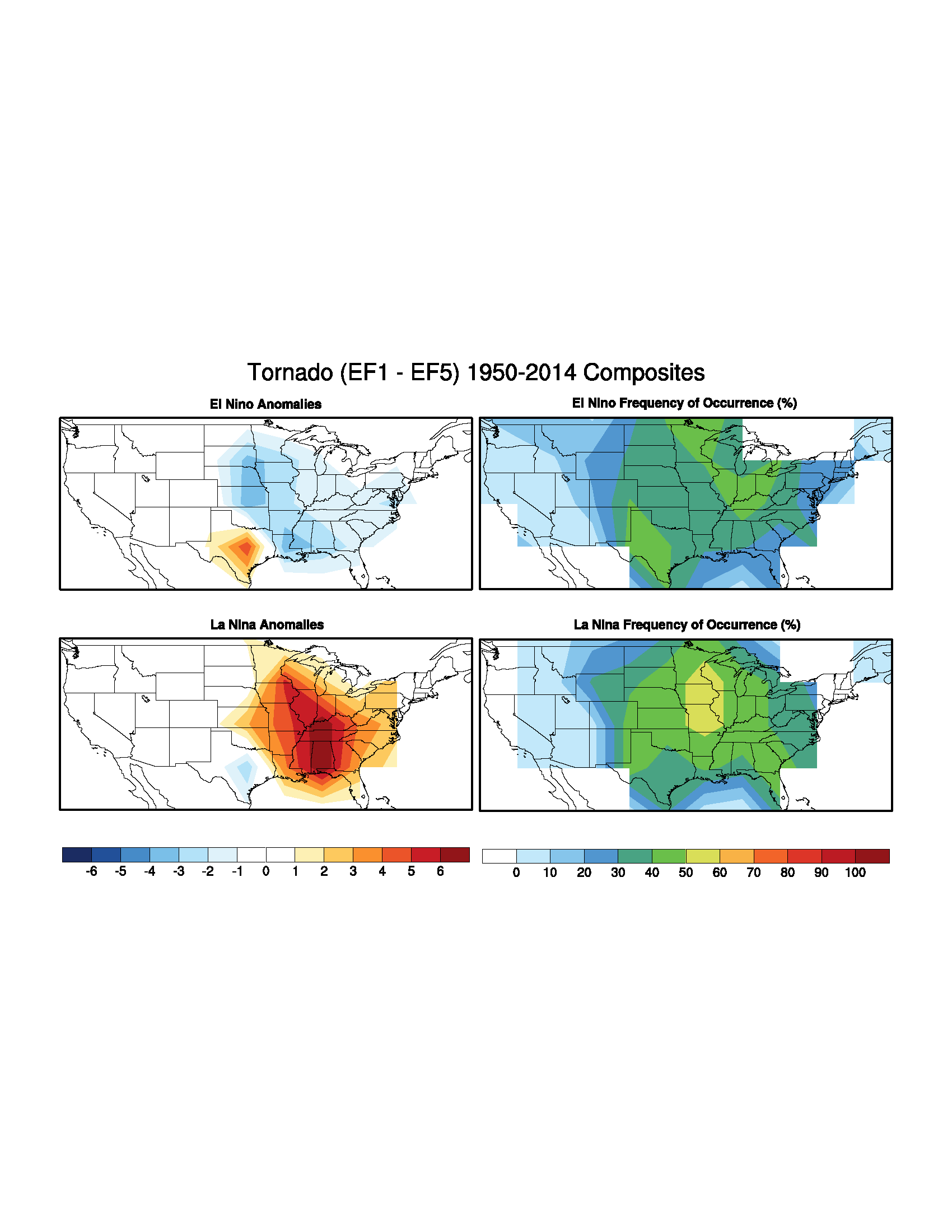 (5 ° x 5 ° gridding)
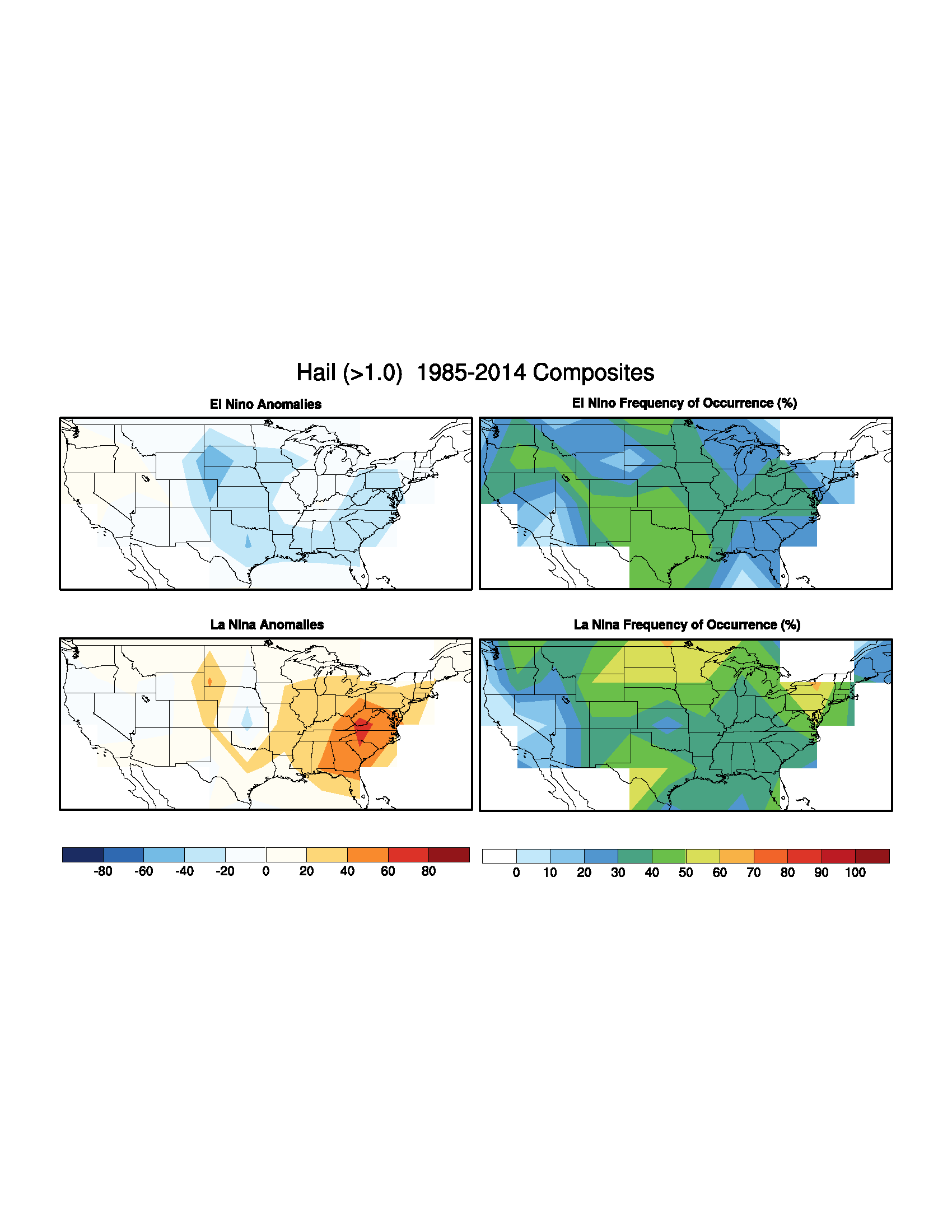 (5 ° x 5 ° gridding)
ENSO Composite Summary
Table format hinted hail organization
Large range of values and uncertainty ranges for both hail and tornadoes.
Can provide many different combinations of SST and storm reports, what combinations would be most useful for the forecast?

Maps
La Nina and Tornado occurrence showed largest value for anomalies and %.
Similar to table, what combination of SST and storm reports is most useful?
Supplemental
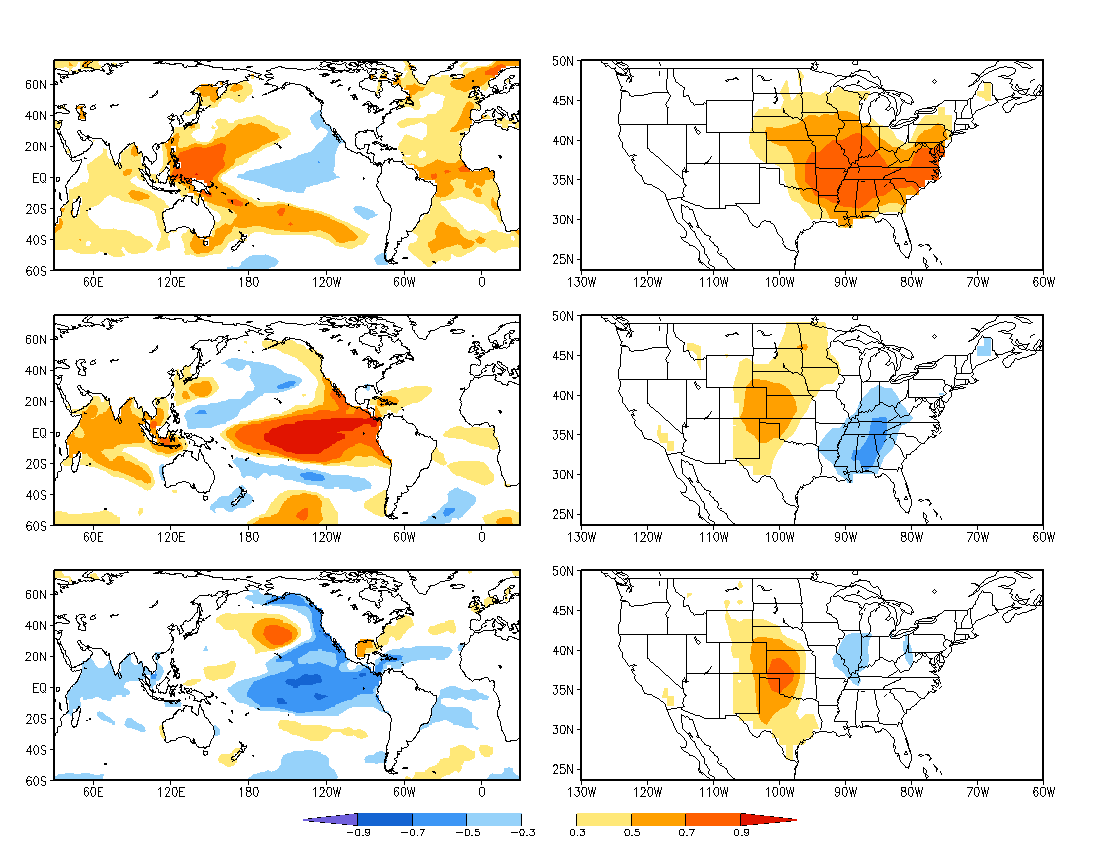 SVD: Spatial Pattern
January SST
MAMJ Tornado
Mode 1
34%
Mode 2
12%
Mode 3
10%
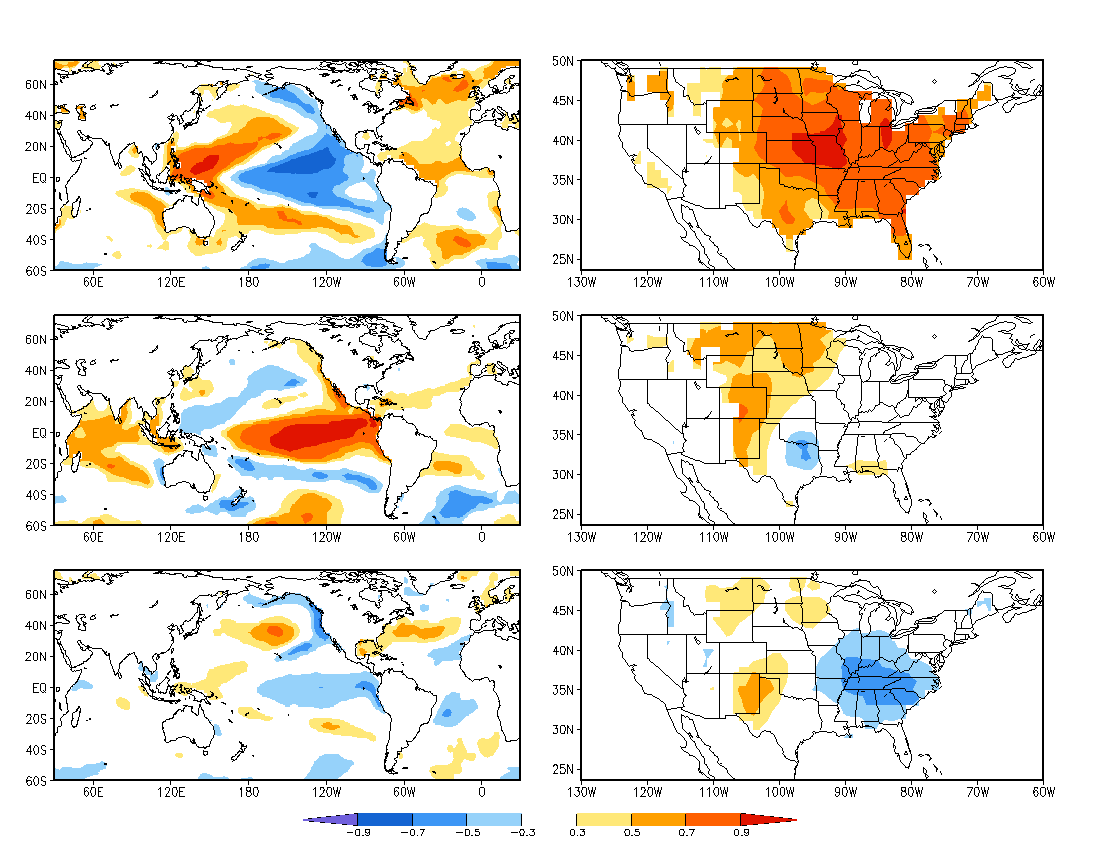 SVD: Spatial Pattern
January SST
MAMJ Hail
Mode 1
66%
Mode 2
4%
Mode 3
10%